NebraskaConfidentiality and Minor Consent Laws
For educational purposes only
Updated July 2023
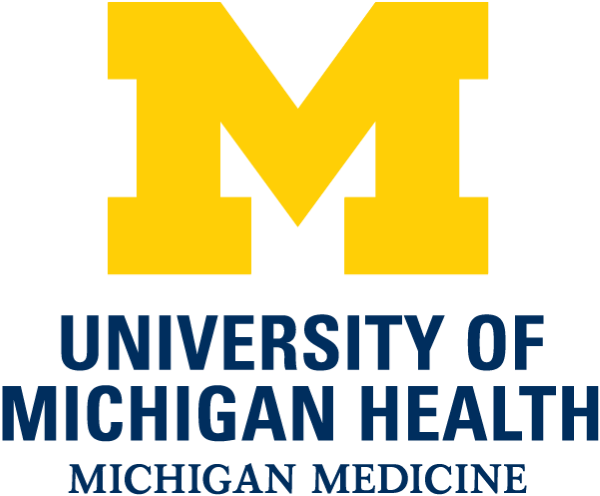 [Speaker Notes: Today we are going to do a 15-minute mini-training, also called a Spark. As youth-serving professionals, it is important that we understand adolescent confidentiality and minor consent. Each person here will have times where we need to know and comply with confidentiality laws, though it’s different for our various roles. For each law and scenario we discuss, please think about how it applies to your role. To get us started, let’s review a case scenario.]
CASE SCENARIO: SHAY, 15 Y/O GIRL
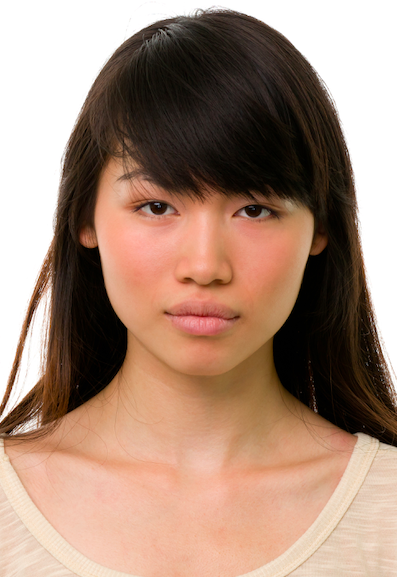 Purpose of visit Sore throat
Issue that emerges from clinician interview Concerned about having a Sexually Transmitted Infection (STI)
Parent information Shay says she is worried her mother will kick her out of the house if she knows Shay is sexually active
How does the right to confidentiality 
help or hurt Shay?
[Speaker Notes: This is Shay who is 15. She is here today because of a sore throat. During her visit the clinician found out that she is concerned about having a STI. Shay says she is worried her mother will kick her out of the house if she knows Shay is sexually active. How does the right to confidentiality help or hurt Shay?

[Give participants a moment to respond to the question on the slide. You may choose to have discussion here or just have people think about it.]

Usually, not all of this patient information is available to everyone who comes into contact with her. When we know more details about a patient, does it affect how we feel about the patient’s right to confidentiality? Even though we know the law says we need to respect teens’ confidentiality, it can be challenging when we think parents should be involved. What can go wrong if we accidentally break confidentiality?

[Have a couple of people respond briefly. Main point: If we don’t follow the laws, it can have a negative impact on teens.]

Many teens choose to include their parent or guardian in decisions about their health. For some teens, however, having the option of certain confidential services makes it more likely that they will seek care when they need it. For instance, a sexually active teen may be more likely to use contraception if someone tells the teen that they can get birth control without a parent or guardian’s consent.]
Important Definitions
Consent
Permission to act 
Parent/guardian must give consent before their minor child can receive services (except specific confidential services)
Confidentiality
How providers and staff keep certain information confidential

			Consent ≠ Confidentiality
[Speaker Notes: Before we review the laws, it’s important to recognize the difference between consent and confidentiality. 
Consent is permission to act. In general, a parent or legal guardian must give their permission – or “consent” – before their minor child can receive a medical service. However, there are important exceptions where a minor can consent to their own care, without a parent’s permission. We will discuss these exceptions today. 
Confidentiality refers to how health care providers and staff keep certain information private. 
Consent does not equal confidentiality.
Even if a minor is allowed to consent to a service without a parent’s permission, it does not necessarily mean that the provider is required to keep it confidential. 
So, laws can protect a minor’s right to access a specific service, like contraception, but often, it’s up to health care providers and staff to protect a minor’s confidentiality.]
NE Law: Parental Consent Exceptions
A parent or legal guardian must provide consent on behalf of a minor (under age 19) before health care services are provided, with several important exceptions.
Emergency care
Care for independent minors 
Living apart from parents and managing their own financial affairs; marriage OR active military duty 
Specific health care services related to: 
Sexual health
[Speaker Notes: Let’s review the laws and consider how we implement them here. As we see on this slide, a parent or legal guardian must provide consent on behalf of a minor (under age 19) before health care services are provided, with several important exceptions.
Emergency care
Care for independent minors who are living apart from parents and managing their own financial affairs; married OR in active military duty  
Specific health care services

[Pass out the “Nebraska Confidentiality/Minor Consent Laws” handout.]]
Ne Law: Minor Consent
PATIENTS UNDER 19 HAVE A RIGHT TO THE FOLLOWING WITHOUT PARENTAL/GUARDIAN CONSENT OR KNOWLEDGE:
Pregnancy testing and prenatal care
Birth control information and contraceptives
Testing and treatment for STIs, including HIV
Nebraska law does not expressly allow minors to consent to HIV testing, HIV treatment, or HIV pre-exposure prophylaxis (PrEP) without parental/guardian involvement. It is considered best practice as part of routine STI prevention to counsel clients on HIV testing, treatment, and PrEP use when indicated or requested.
[Speaker Notes: Here’s a handout that explains Nebraska’s confidentiality and minor consent laws. This slide also outlines the laws and can be a cheat sheet if you want to keep it handy. As we see here, patients under 19 have a right to the following without parental/guardian consent or knowledge:
Pregnancy testing and prenatal care
Birth control information and contraceptives
Testing and treatment for STIs, including HIV although parents/guardians remain financially responsible for services.
It is important to note that parents/guardians remain financially responsible for STI-related services. 
Nebraska law does not expressly allow minors to consent to HIV testing, HIV treatment, or HIV pre-exposure prophylaxis (PrEP) without parental/guardian involvement. It is considered best practice as part of routine STI prevention to counsel clients on HIV testing, treatment, and PrEP use when indicated or requested. However, we recommend that you confer with your legal and/or risk management team, and state public health officials, to develop institutional policies around providing HIV testing, treatment, and PrEP without parental/guardian consent. You can contact Nebraska Department of Health and Human Services HIV and Hepatitis Program Manager Andy Dillehay at (402) 471-6318.

Are there any questions?]
Ne Law: Minor Consent
MINORS NEED A PARENT/GUARDIAN’S PERMISSION FOR:
Vaccines (including HPV)
Mental health services and medications 
Substance use treatment 
Abortion except if: 
A minor is age 18 –OR-
In cases of parental abuse/neglect –OR-
A court approved waiver is obtained
[Speaker Notes: Health care providers must receive a parent/guardian’s permission for: 
Vaccines (including HPV)
Mental health services and medications 
Substance use treatment 
Abortion except if…
A minor is age 18 -OR-
In cases of parental abuse/neglect –OR-
A court approved waiver is obtained. 

Are there any questions?]
NE Law: mandatory reporting
HEALTHCARE PROVIDERS MUST BREACH THE MINOR’S CONFIDENTIALITY AND REPORT IF:
The minor is a serious threat to themselves or someone else
There is suspicion of physical abuse or neglect by an adult
The minor is under age 12 and has been involved in sexual activity with a person age 19 or older 
The minor is under age 16 and has been involved in sexual activity with a person age 25 or older
[Speaker Notes: Now we’re going to review when a minor’s confidentiality must be breached. Health care providers must override the minor’s confidentiality and report to the appropriate authorities such as a parent/guardian or child protective services if:
The minor is a risk to themselves or someone else
There is suspicion of physical abuse or neglect by an adult
The minor is under age 12 and has been involved in sexual activity with a person age 19 or older 
The minor is under age 16 and has been involved in sexual activity with a person age 25 or older]
CASE SCENARIO: SHAY, 15 Y/O GIRL
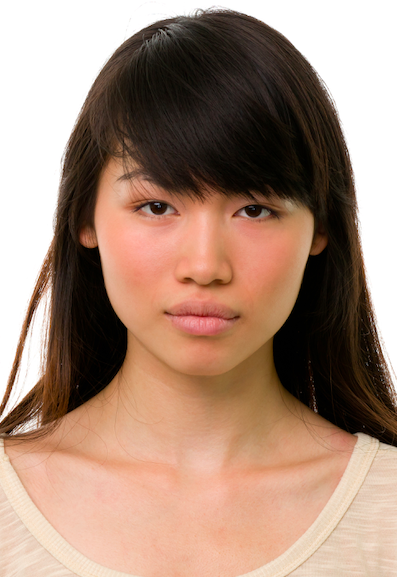 Purpose of visit Sore throat
Issue that emerges from clinician interview Concerned about having a Sexually Transmitted Infection (STI)
Parent information Shay says she is worried her mother will kick her out of the house if she knows Shay is sexually active
Can Shay receive STI testing without a parent’s permission?  What about HIV?
Can she be treated for an STI?  
Can she get the HPV vaccine?
[Speaker Notes: Let’s go back to our 15-year-old patient scenario, Shay. Let’s answer these questions together as I read through them. 
Can Shay receive STI testing without a parent’s permission? [Answer: Yes]
What about HIV testing? [Answer: Yes]
Can she receive STI treatment? [Answer: Yes, for any STI, including HIV] 
Can she get the HPV vaccine? [Answer: No, she would need parent permission to receive the HPV vaccine]]
Accessing Medical records
Parents/guardians can access minors’ records, but provider may use discretion to prohibit parent/guardian access if it is not in the minor’s best interest
[Speaker Notes: Parents/guardians can access minors’ records, but provider may use discretion to prohibit parent/guardian access if it is not in the minor’s best interest]
CASE SCENARIO: GIOVANNI, 17 Y/O BOY
Purpose of visitWell visit
Issue that emerges through clinician interviewStates he smokes and frequently consumes alcohol 
Parent informationDoesn’t want to disappoint parents
Can Giovanni receive treatment for alcohol abuse without a parent’s consent?
[Speaker Notes: Let’s take a look at one last scenario. Giovanni is a 17-year-old boy who is struggling with alcohol use, but doesn’t want to tell his parents.

Is Giovanni allowed to receive treatment for alcohol use without his parent’s consent?
[Allow a moment for people to respond either quietly to themselves or aloud.]   
Answer: No, a provider must obtain parental consent prior to a minor receiving substance use treatment.]
Thank you!
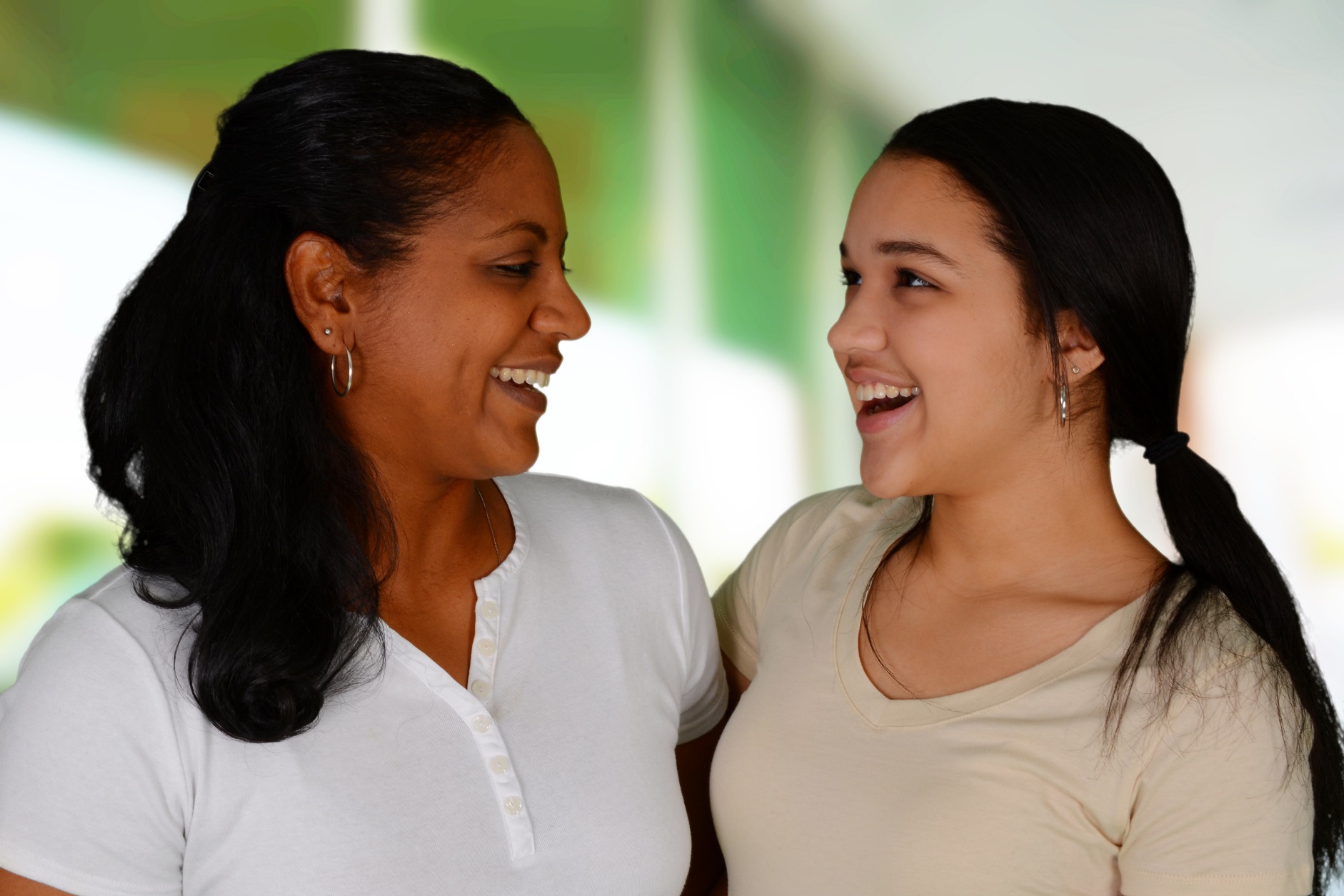 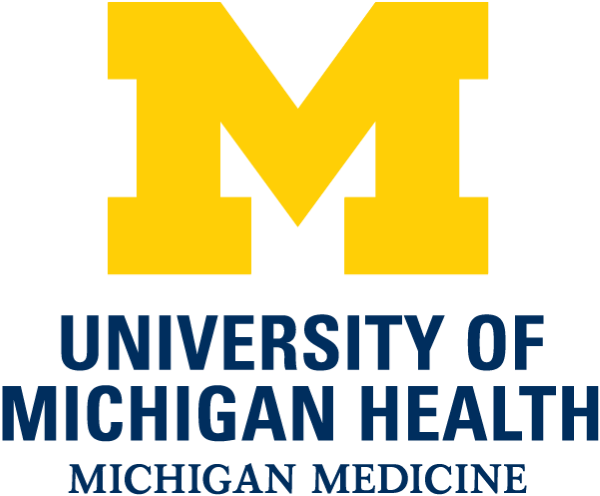 [Speaker Notes: To keep this conversation going over the next month, I will share Sparklers, or quiz questions, about confidentiality. I’ll post the Sparklers around the office in places that you all can easily see them. When you see a Sparkler, take a moment to read them and reflect on the responses. Thank you for your participation!
   
[Print and post Sparklers in areas your staff can see (e.g., lunchroom).]]